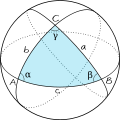 Четырёхугольники
Автор: Ю.А.Овчарова учитель математики




СОШ№288,Г.Заозёрск, Мурманская область
Дом ОБМАНЩИКОВ.
У параллелограмма противоположные углы равны.
В параллелограмме сумма любых двух последовательных углов равна 1800.
Диагонали равны только у прямоугольника.
В ромбе диагонали равны.
Квадрат можно назвать ромбом.
В квадрате диагонали при пересечении образуют прямые углы.
В ромбе все углы и стороны равны.
Диагонали прямоугольника делят его углы пополам.
ОБЩЕЖИТИЕ
2
1
3
4
«Кто быстрее?»
Трапеция.
Задача1:
170
40
Трапеция.
Задача 2:
5 см
4см
45
Круги Эйлера.
Четырёхугольники
   Параллелограмм
  Прямоугольник
  Ромб
  Квадрат
  Трапеция
Иерархия четырёхугольников.
Квадрат
МОЛОДЦЫ!
ЖЕЛАЮ УСПЕХА!
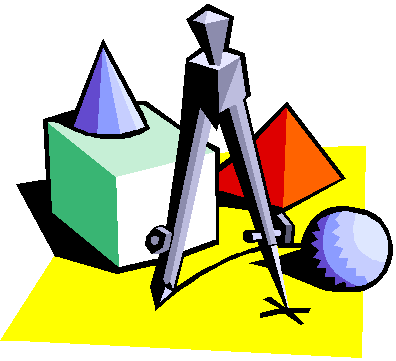